Русский язык
7
класс
Тема: Как сказать о порядке предметов при счёте?
(урок 2)
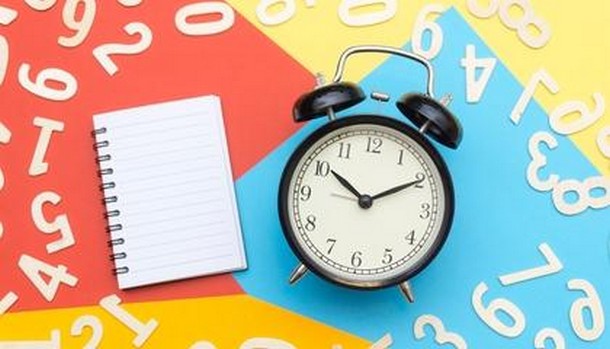 Внимание! Запомните!
Д.п. шестидесятой серии.
                     Т.п. пятитысячным тиражом.
                     П.п. о двухтысячных годах.
Склонение порядковых числительных
Склонение порядковых числительных
Склонение порядковых числительных
Склонение порядковых числительных
Склонение порядковых числительных
Внимание! Запомните!
Д.п. тысяча семьсот шестьдесят пятому    
          году. 
   Т.п. тысяча семьсот шестьдесят пятым годом.
Склонение порядковых числительных
Собирательные числительные
Разновидность числительных, 
      несколько предметов как одно целое
Употребляются преимущественно 
в разговорной речи
В состав собирательных 
                числительных входит девять слов
двое, трое, четверо, пятеро, шестеро,   
      семеро, восьмеро, девятеро, десятеро
Особенности собирательных числительных
1) с существительными, обозначающими названия лиц мужского пола: трое мужчин, четверо студентов, пятеро солдат;
собирательные числительные могут сочетаться
3) с существительными, имеющими форму только мн.ч. и обозначающими названия парных или составных предметов (двое саней, четверо ворот, семеро суток).
2) с существительными дети, люди, а также с существительными, обозначающими названия детёнышей животных (четверо детей, семеро козлят, трое зайчат);
Внимание! Запомните!
В.п. вижу оба стола — вижу обоих всадников, вижу  
            обе книги — вижу обеих сестёр.
Внимание! Запомните!
три сестры, восемь овец, два медведя.
СКЛОНЕНИЕ СОБИРАТЕЛЬНЫХ ЧИСЛИТЕЛЬНЫХ
СКЛОНЕНИЕ СОБИРАТЕЛЬНЫХ ЧИСЛИТЕЛЬНЫХ
Внимание! Запомните!
Трое звали его на улицу. Двоим досталось больше всех.
Игра «Волшебный прямоугольник»
Свободные клеточки прямоугольника заполните буквами так, чтобы в каждом вертикальном ряду получились сложные порядковые числительные женского рода в Т.п.
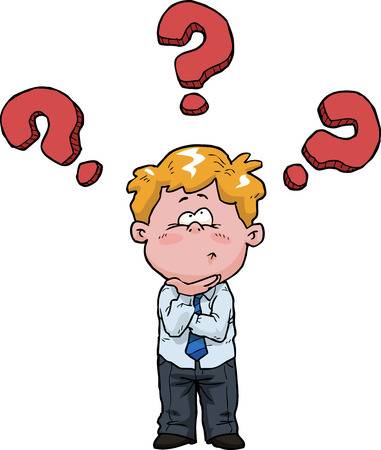 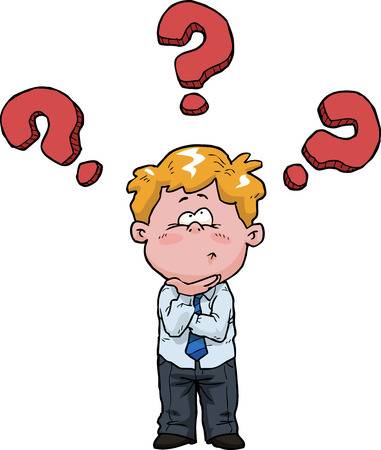 «Волшебный прямоугольник»
«Волшебный прямоугольник». Проверьте!
Задание для самостоятельного выполнения
§ 6. Как сказать о порядке предметов при счёте.                                                                                       
               Упражнение 74, 75 (стр. 25).
Упражнение
298
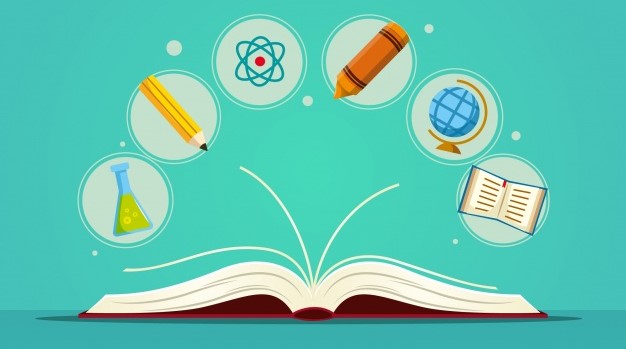